Szkoła Podstawowa im. Króla Zygmunta Augusta w Wasilkowie SzkołaFilialna w Sochoniach
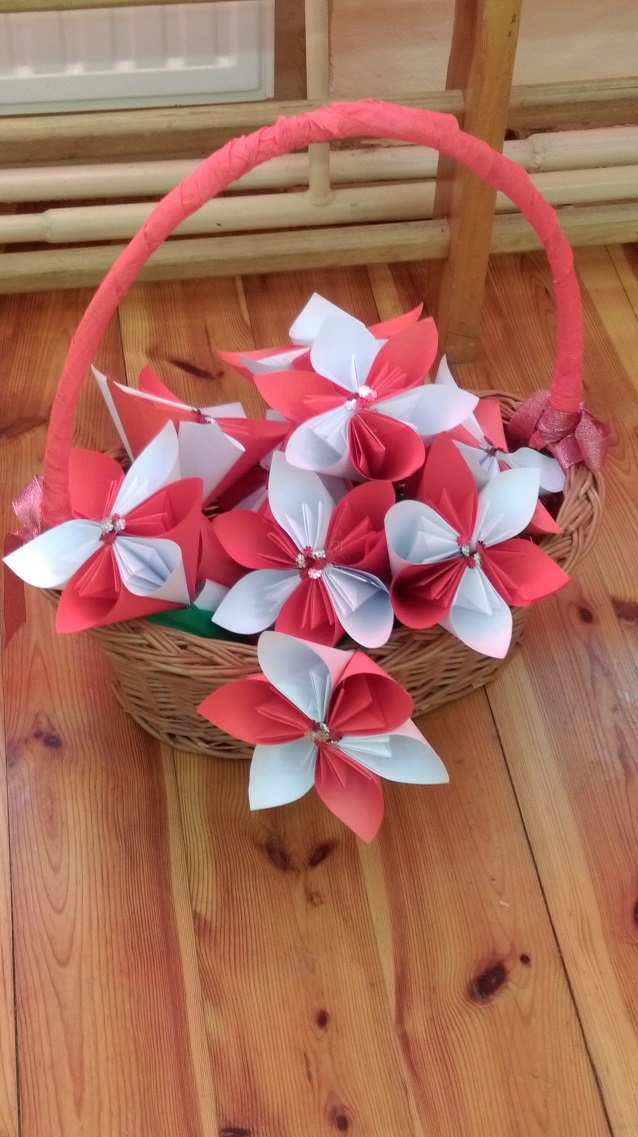 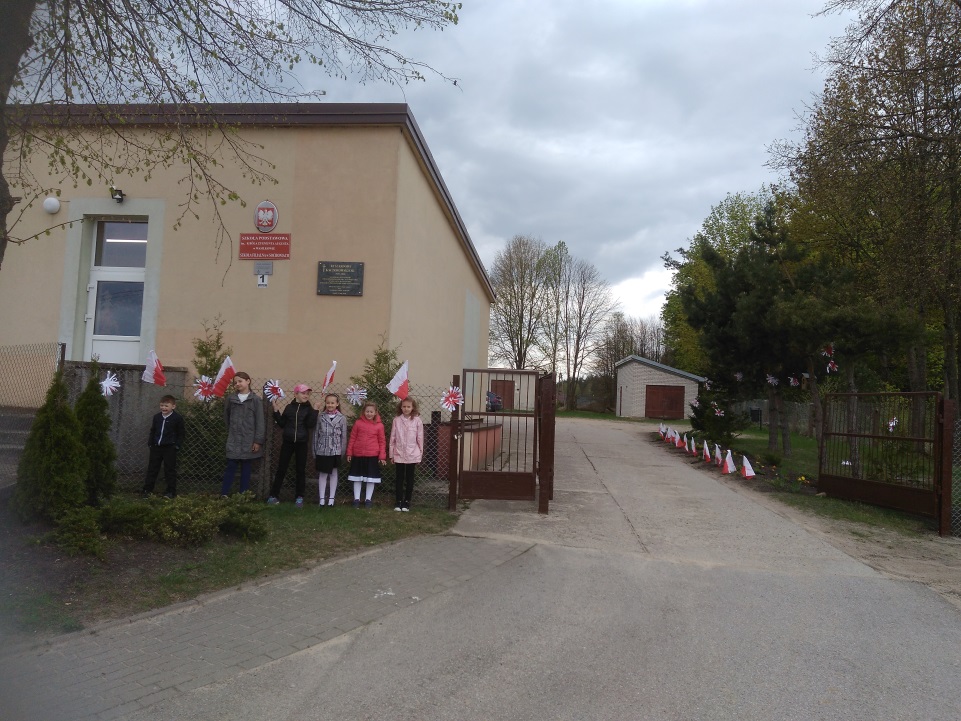 Stulecie Niepodległości – 
w Barwach Biało - Czerwonych
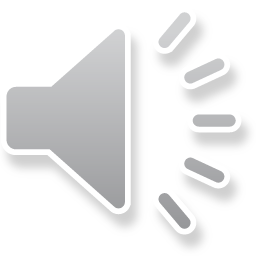 Obchody Święta Konstytucji 3 Maja
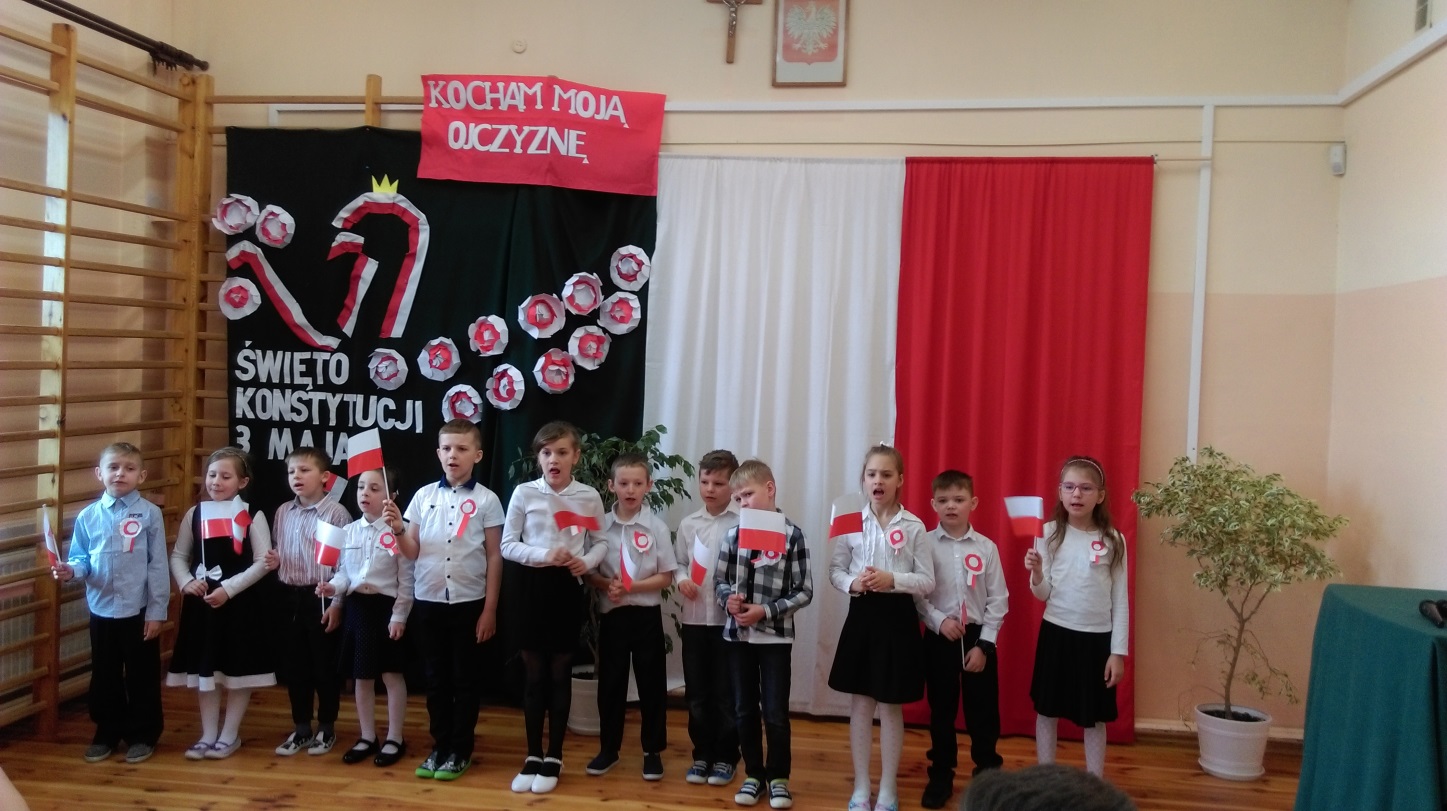 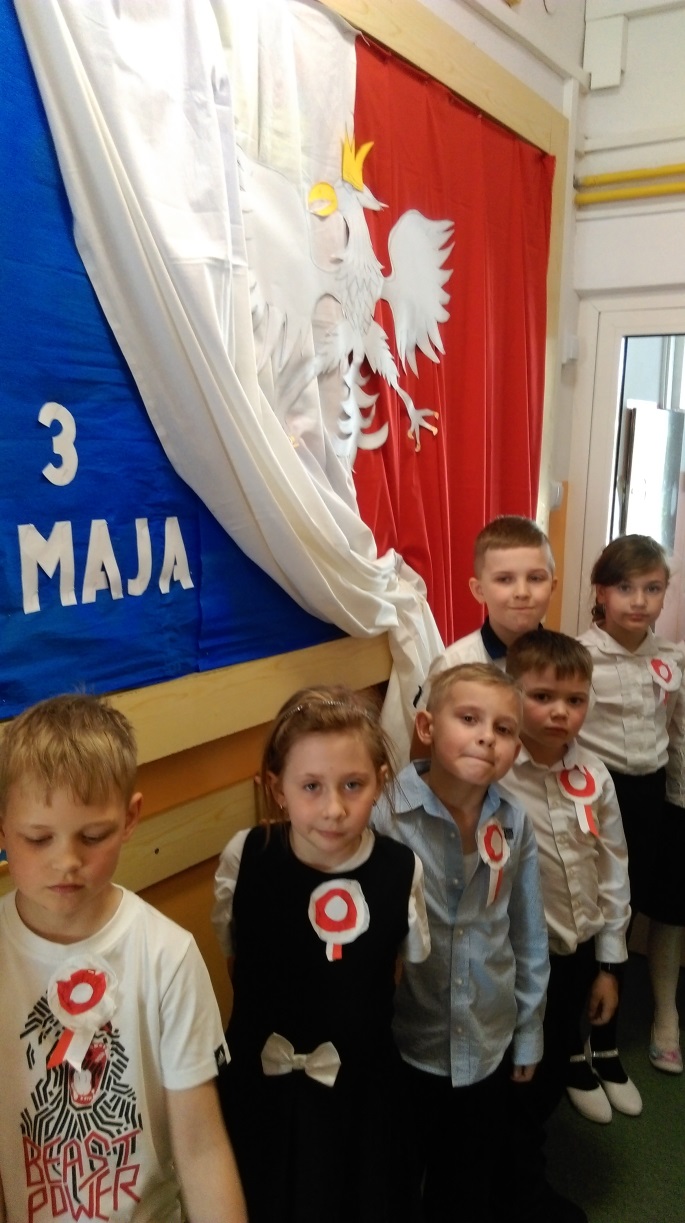 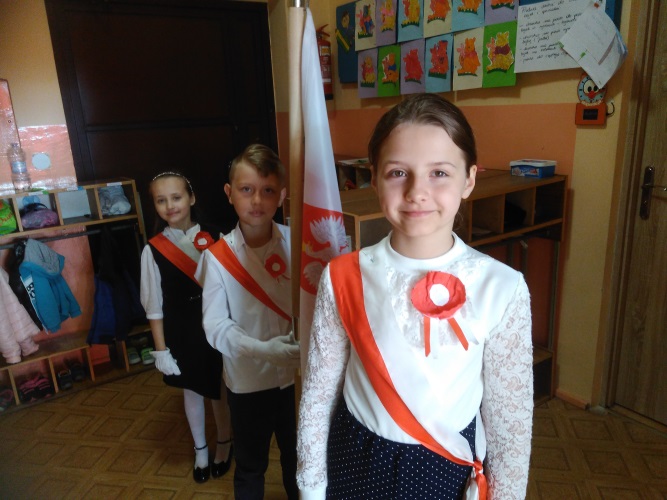 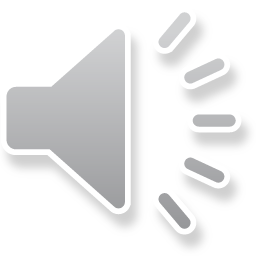 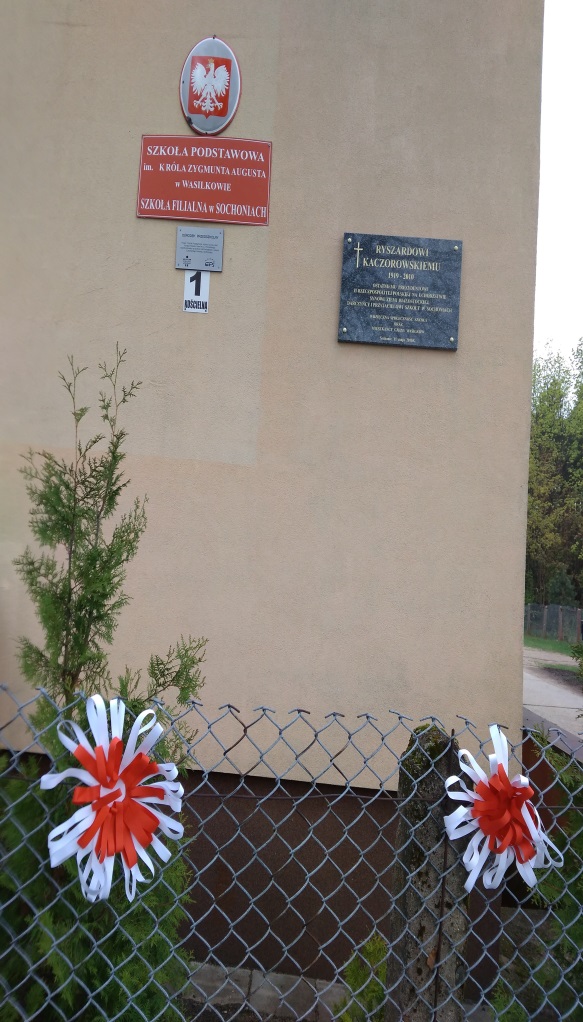 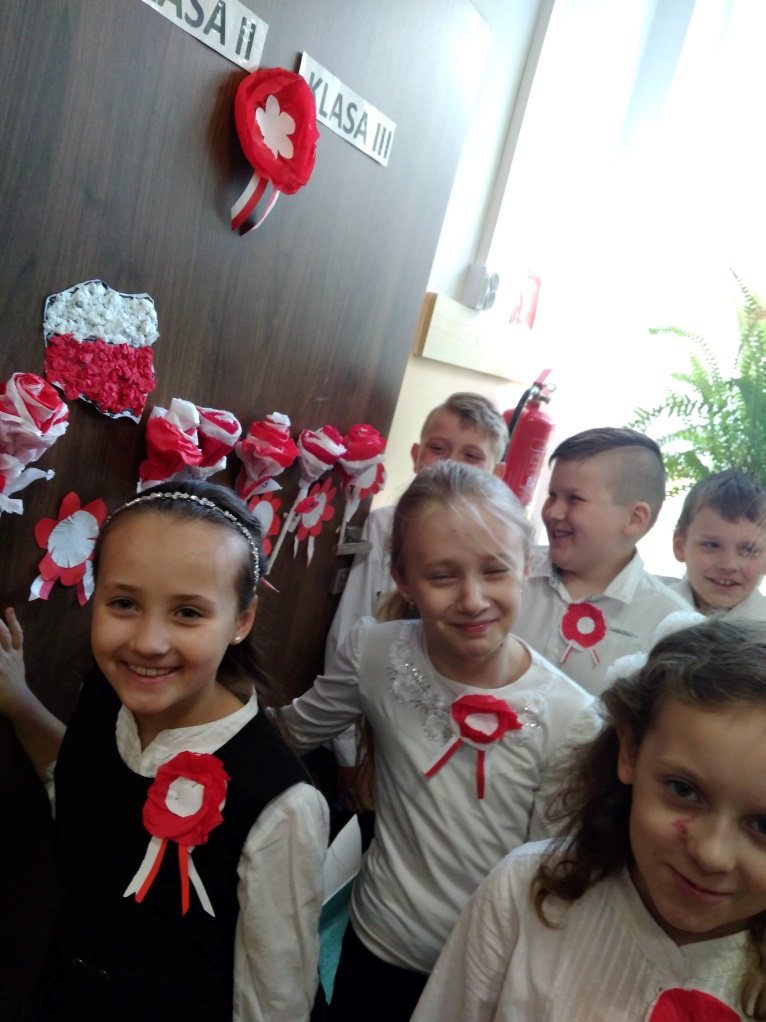 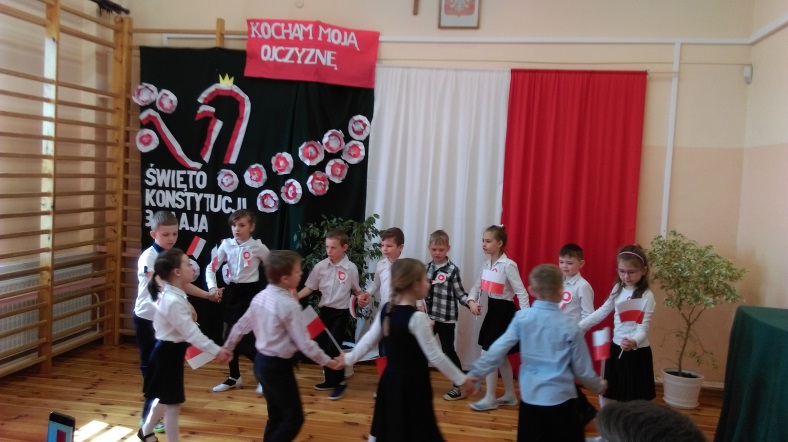 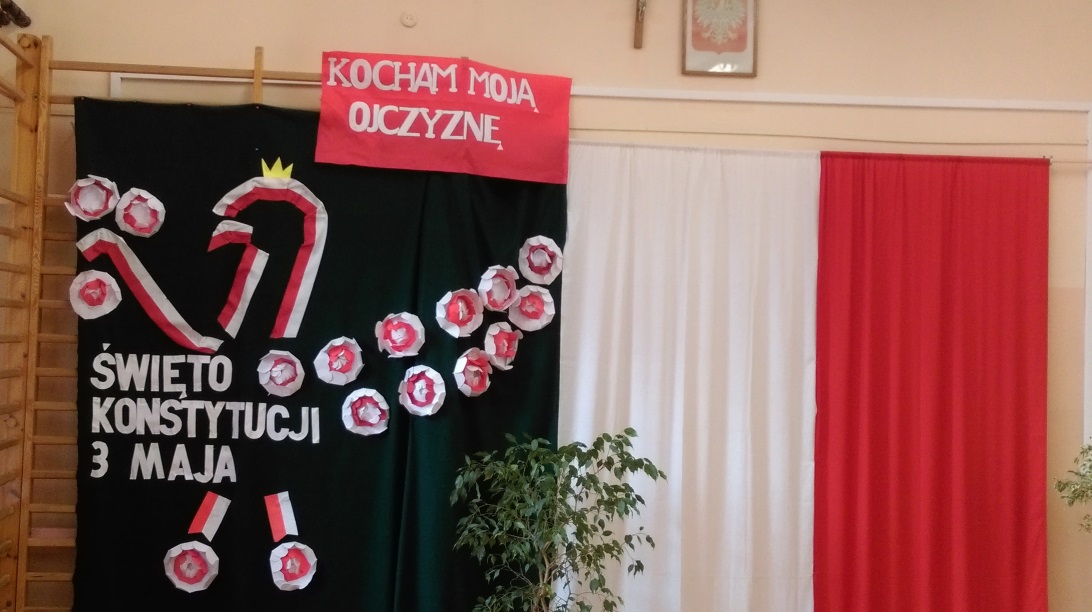 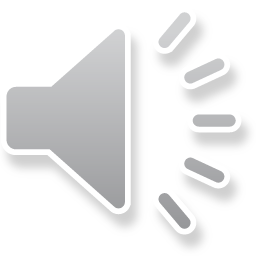 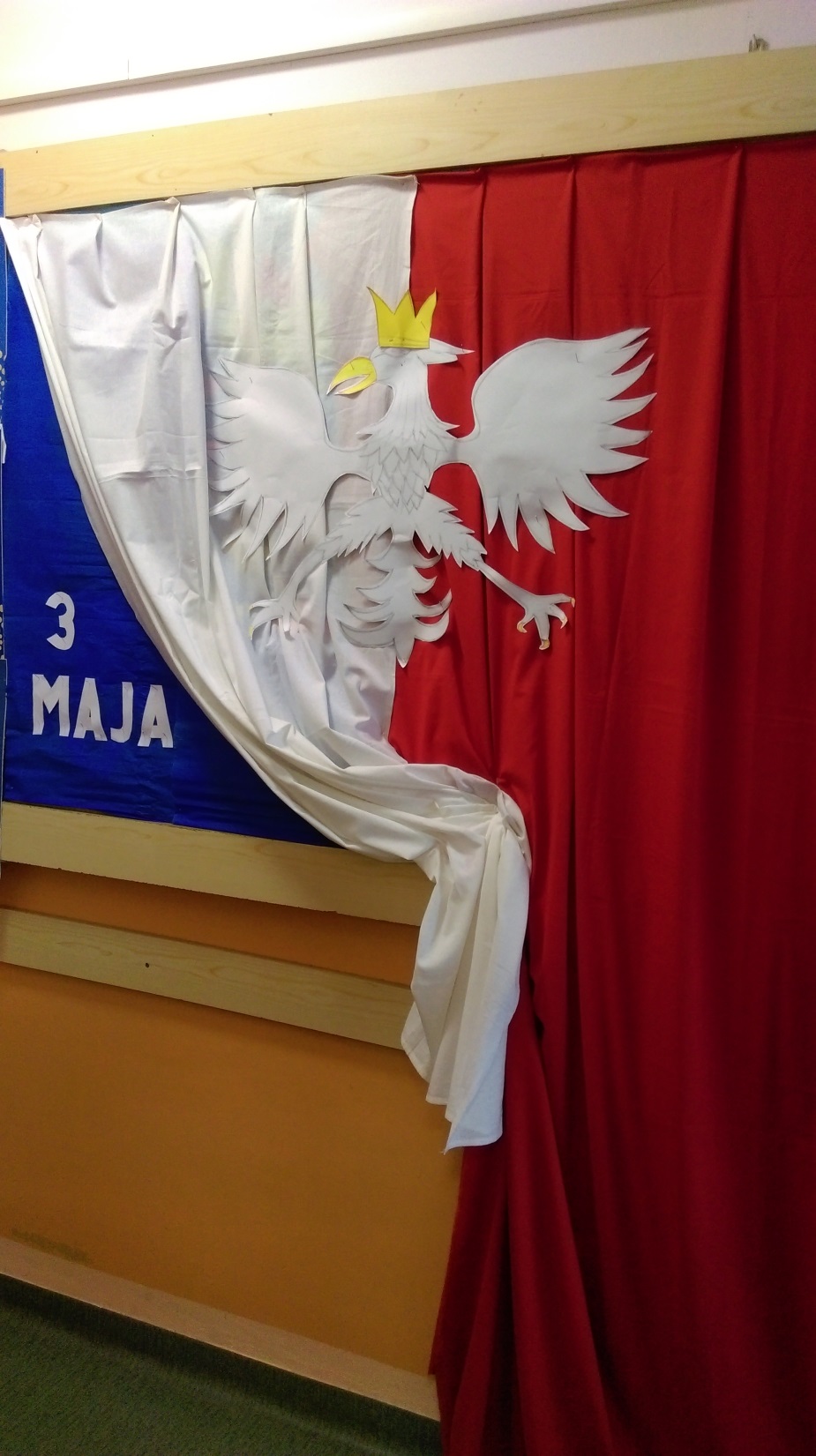 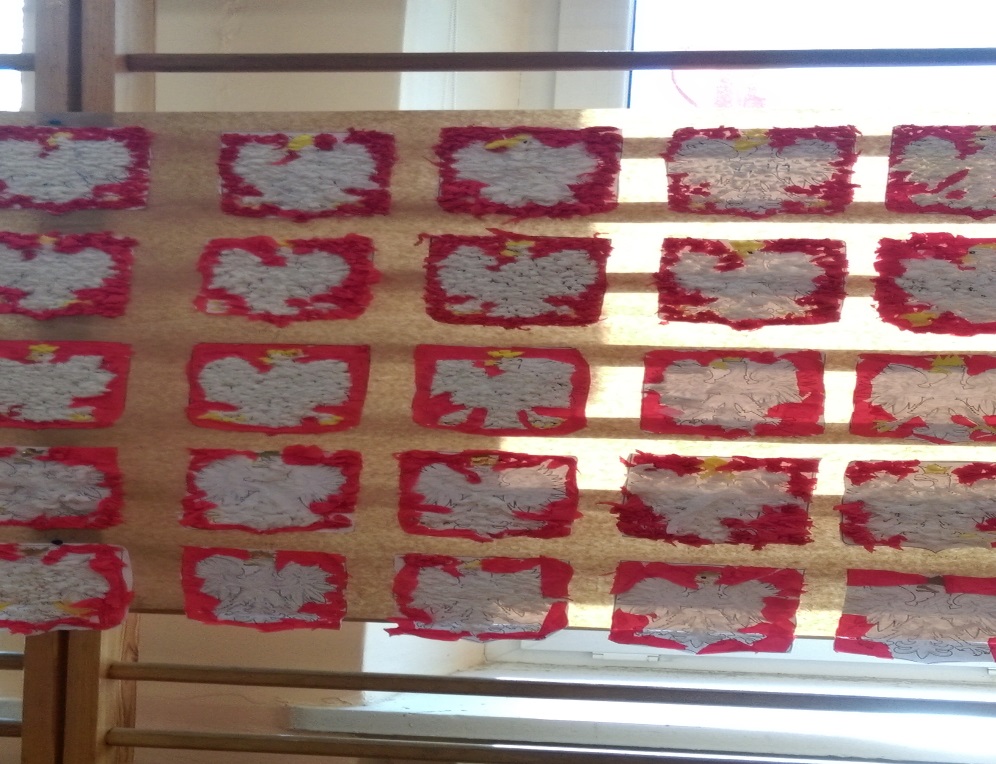 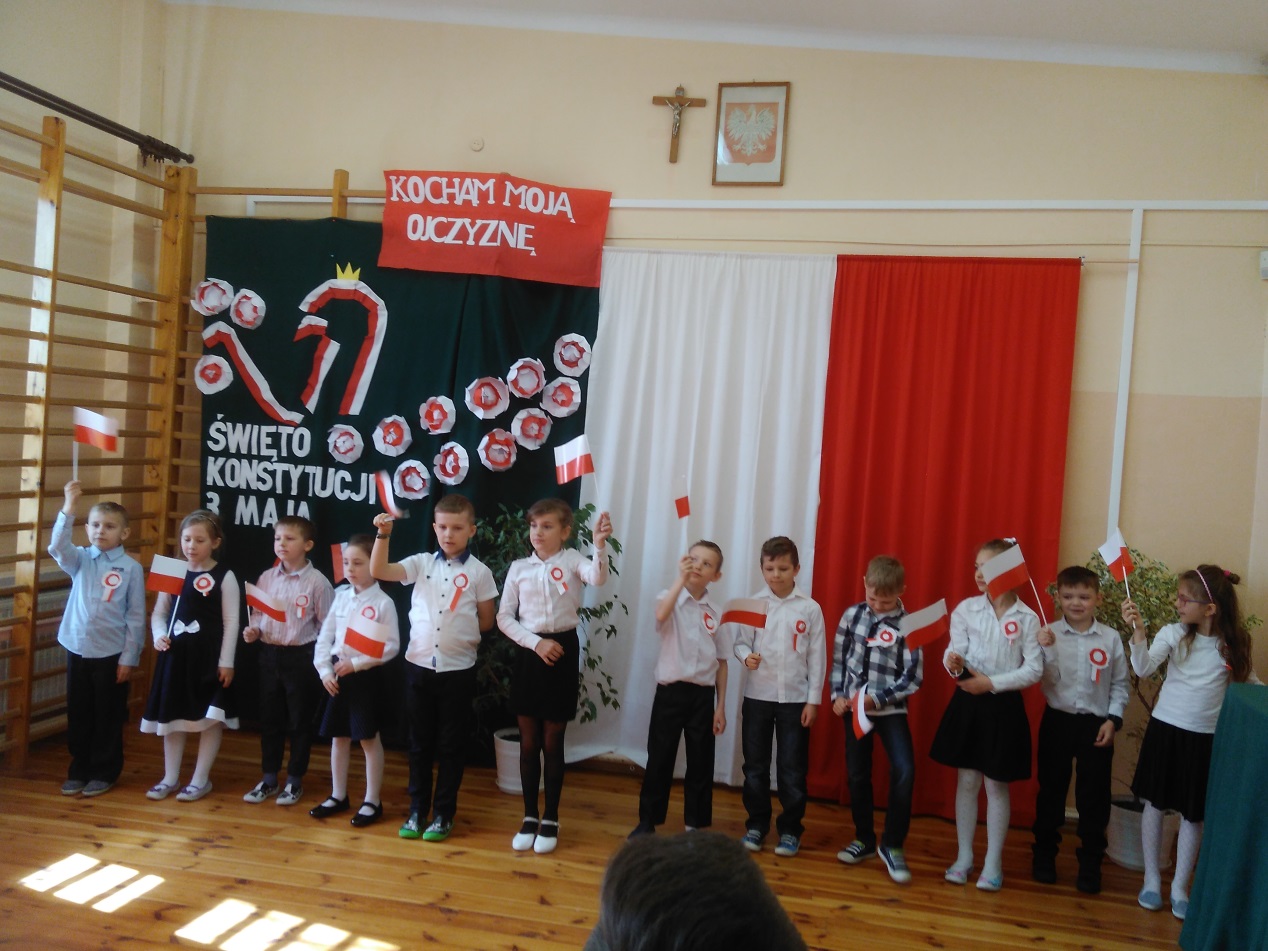 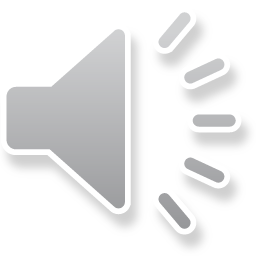 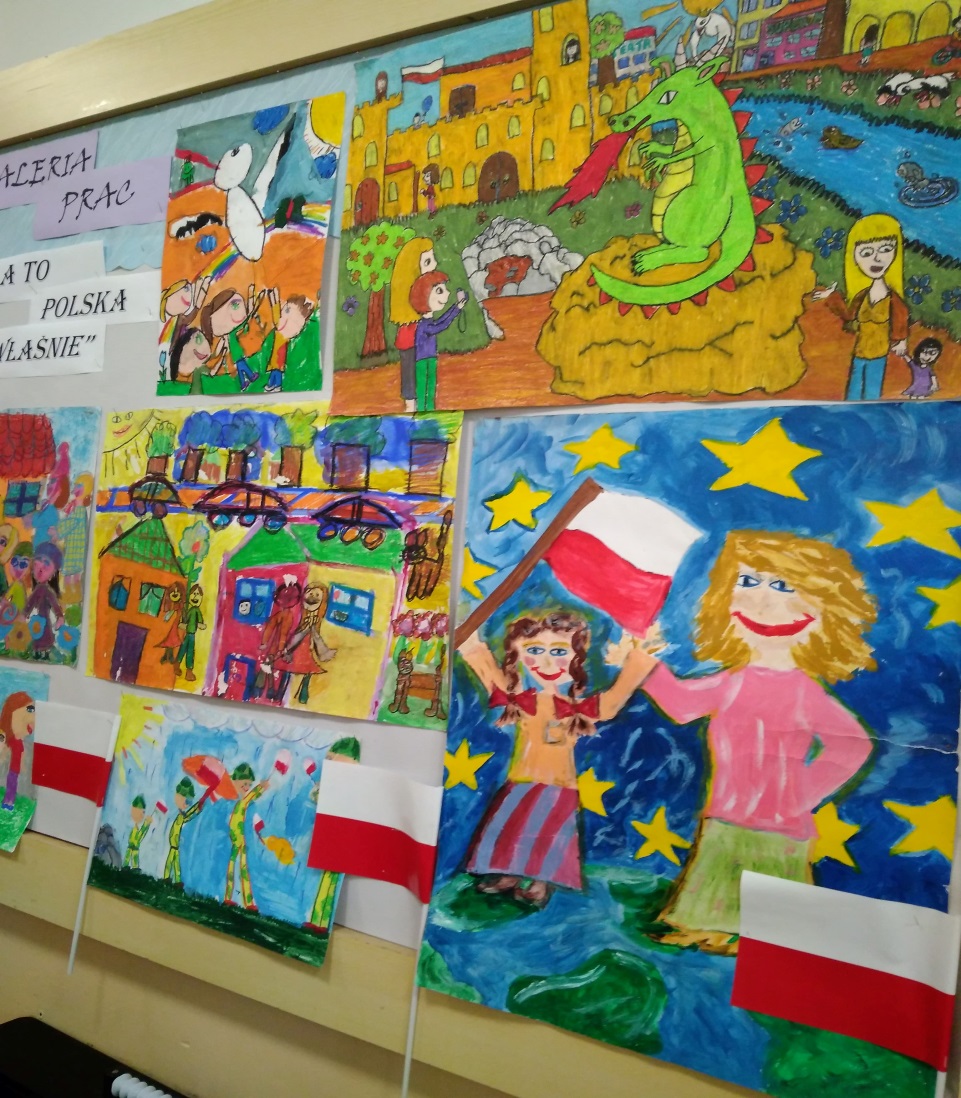 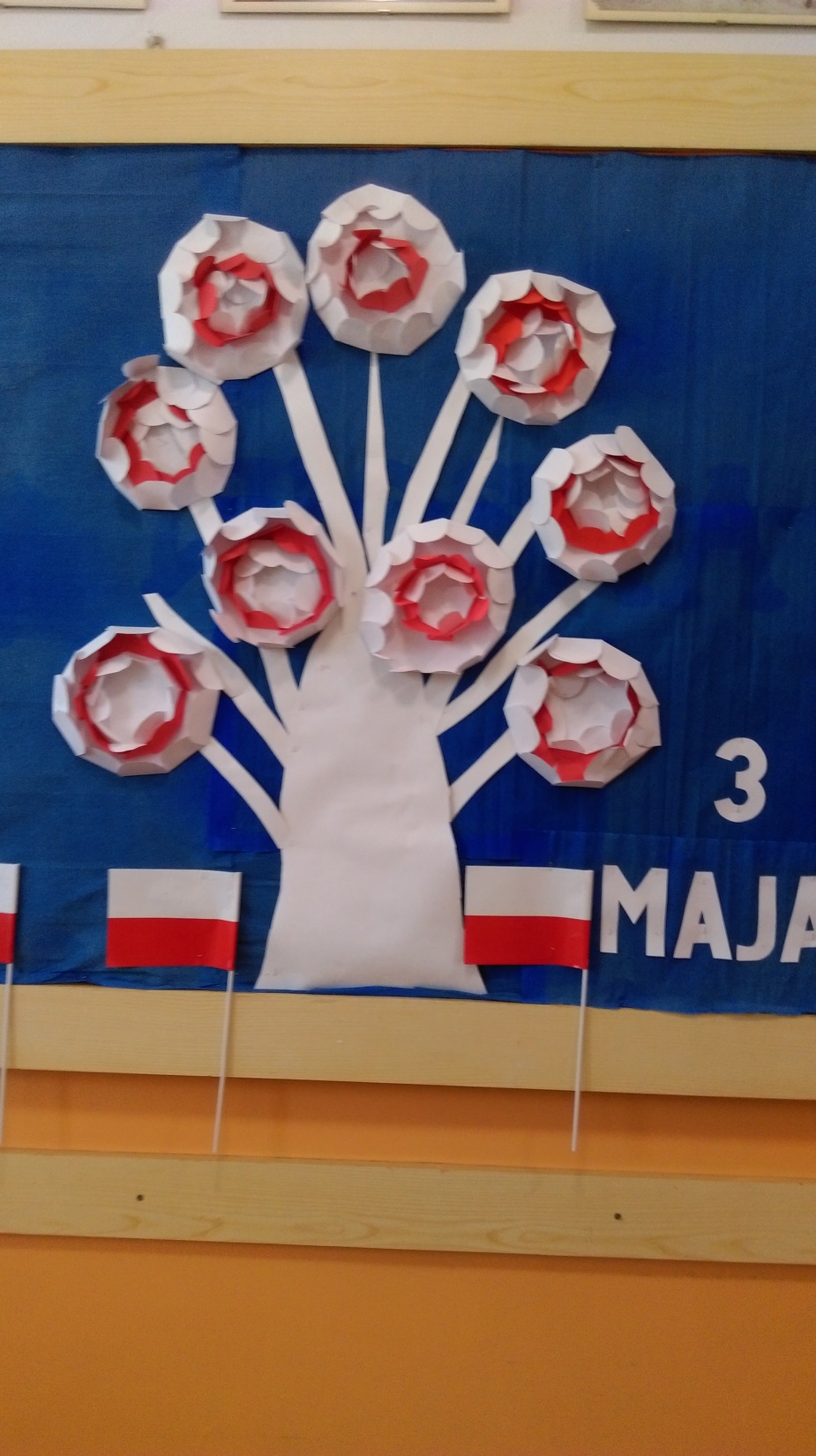 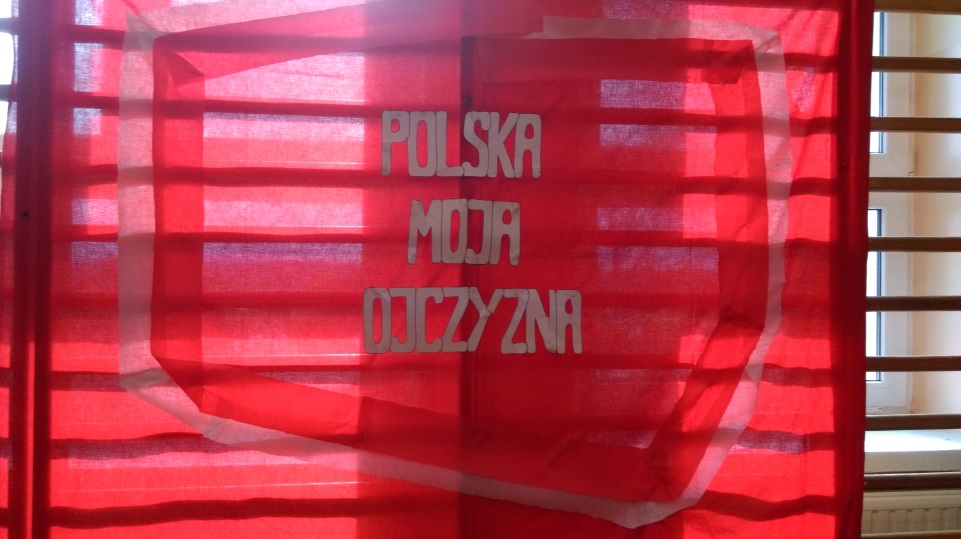 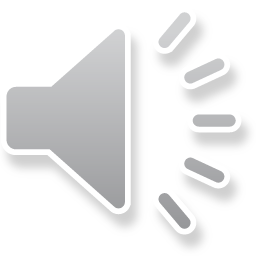 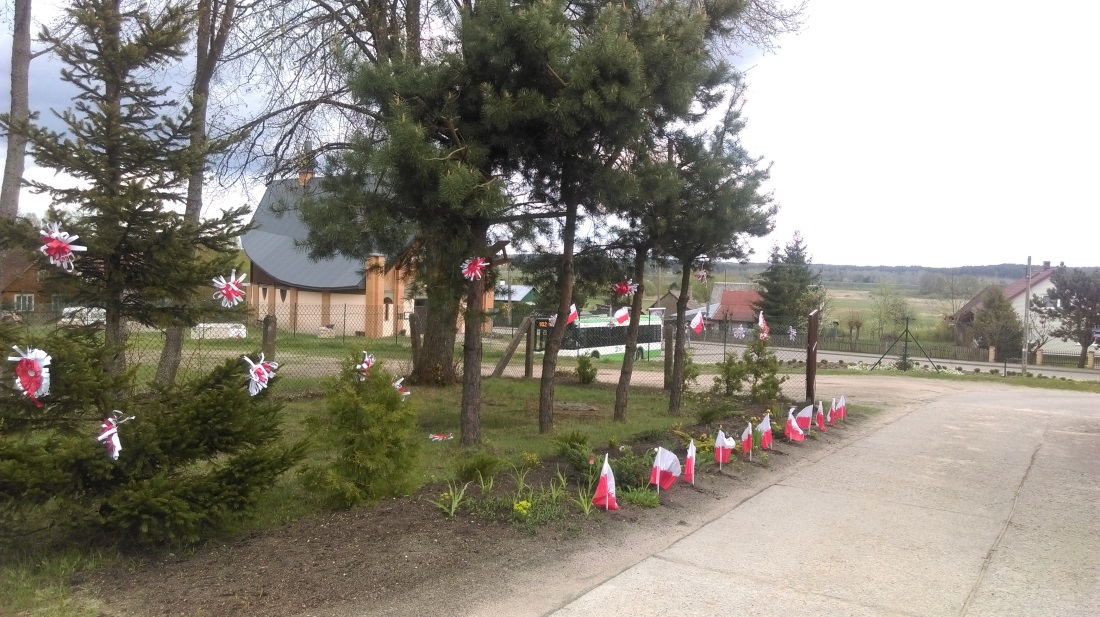 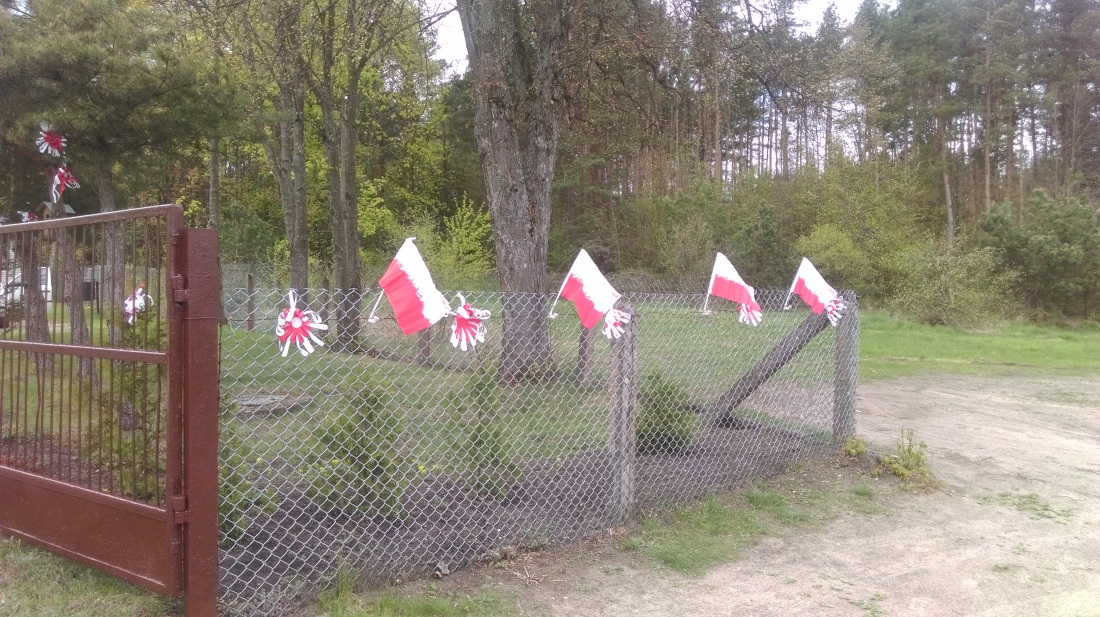 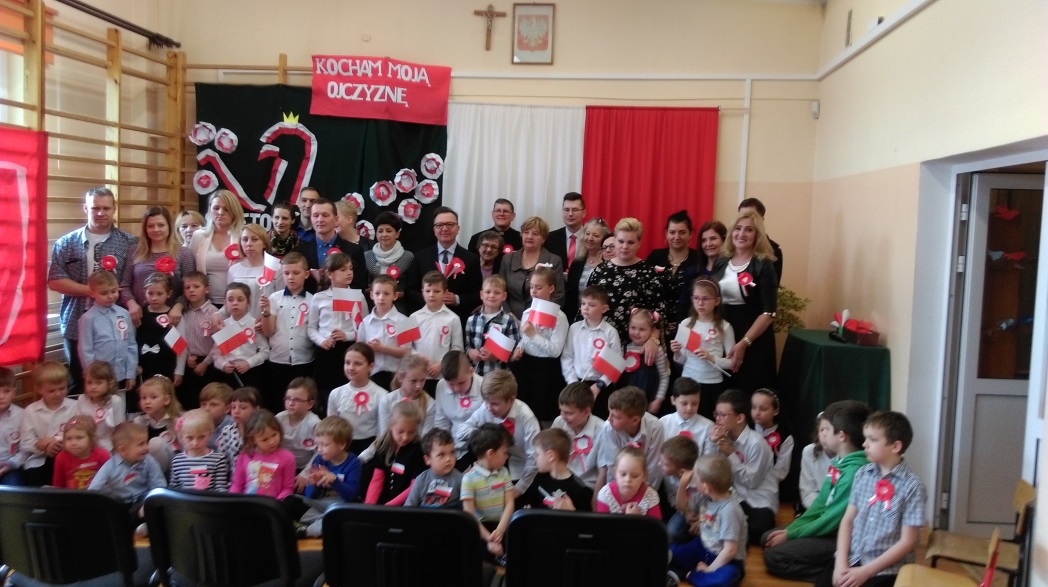 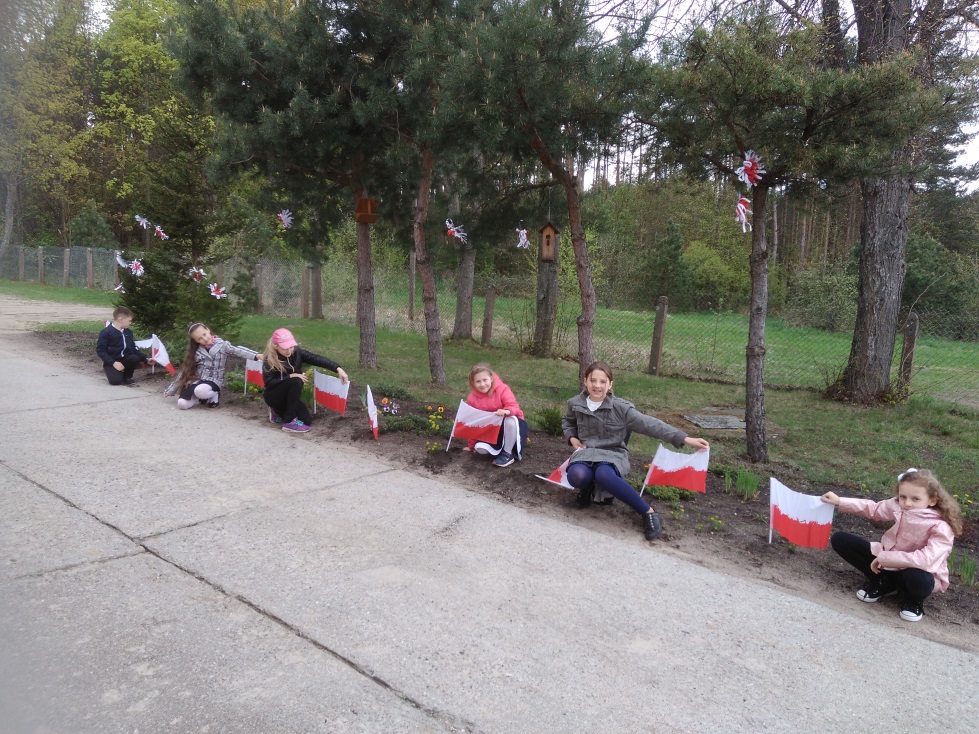 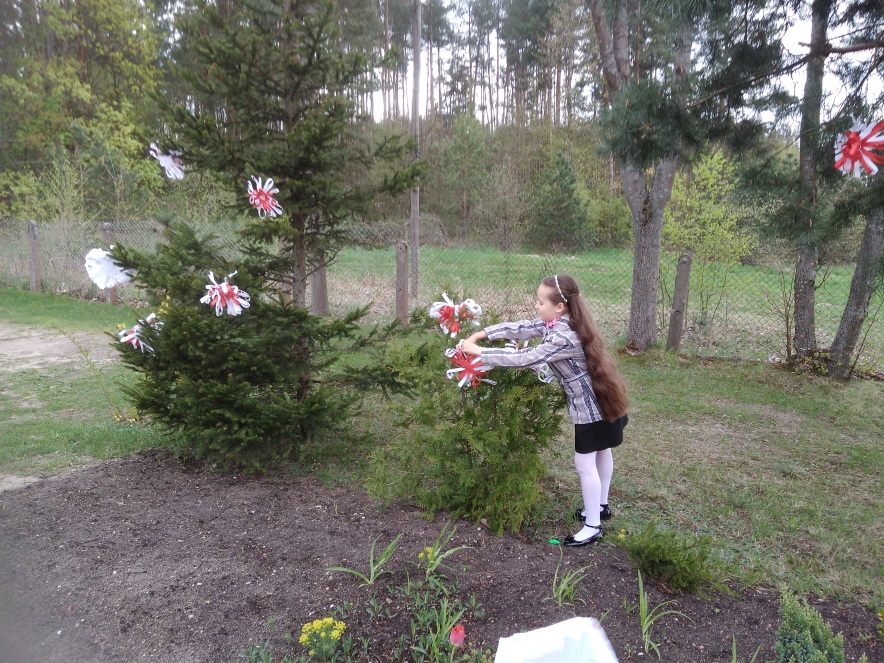 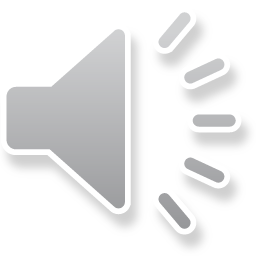